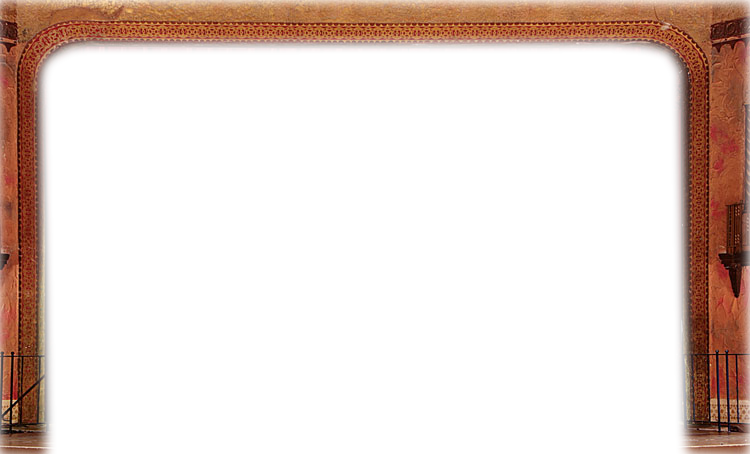 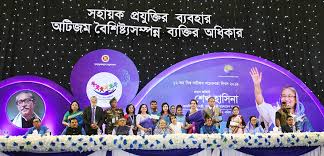 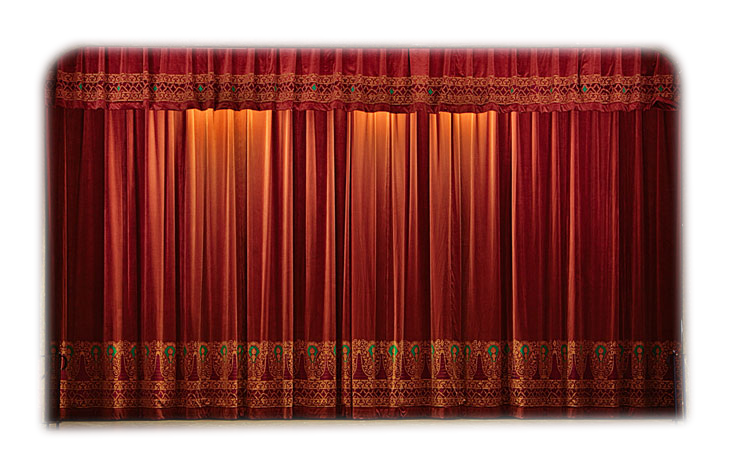 সবাইকে শুভেচ্ছা
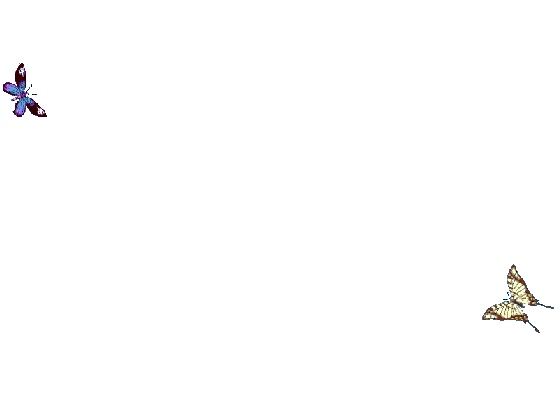 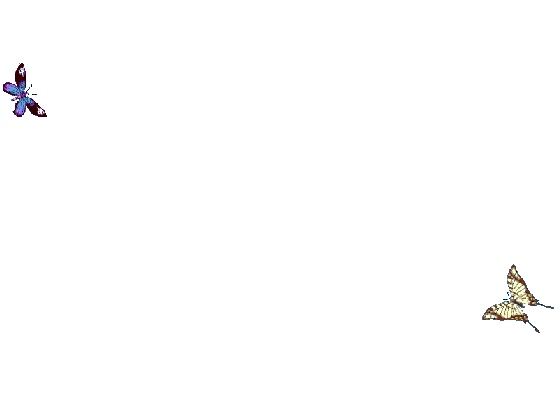 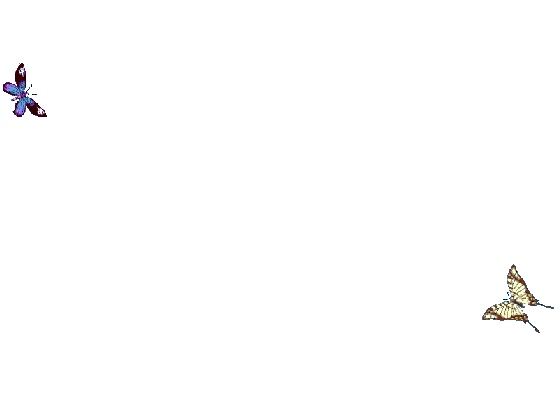 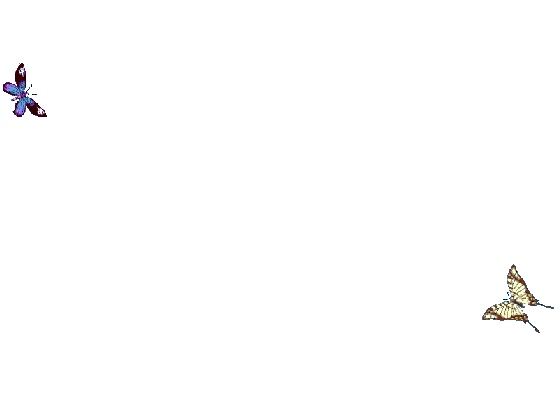 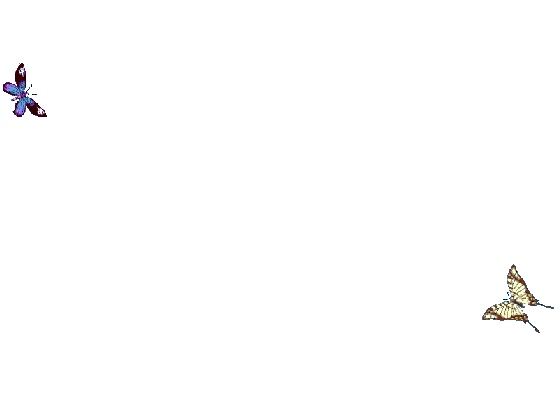 পরিচিতি
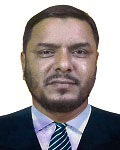 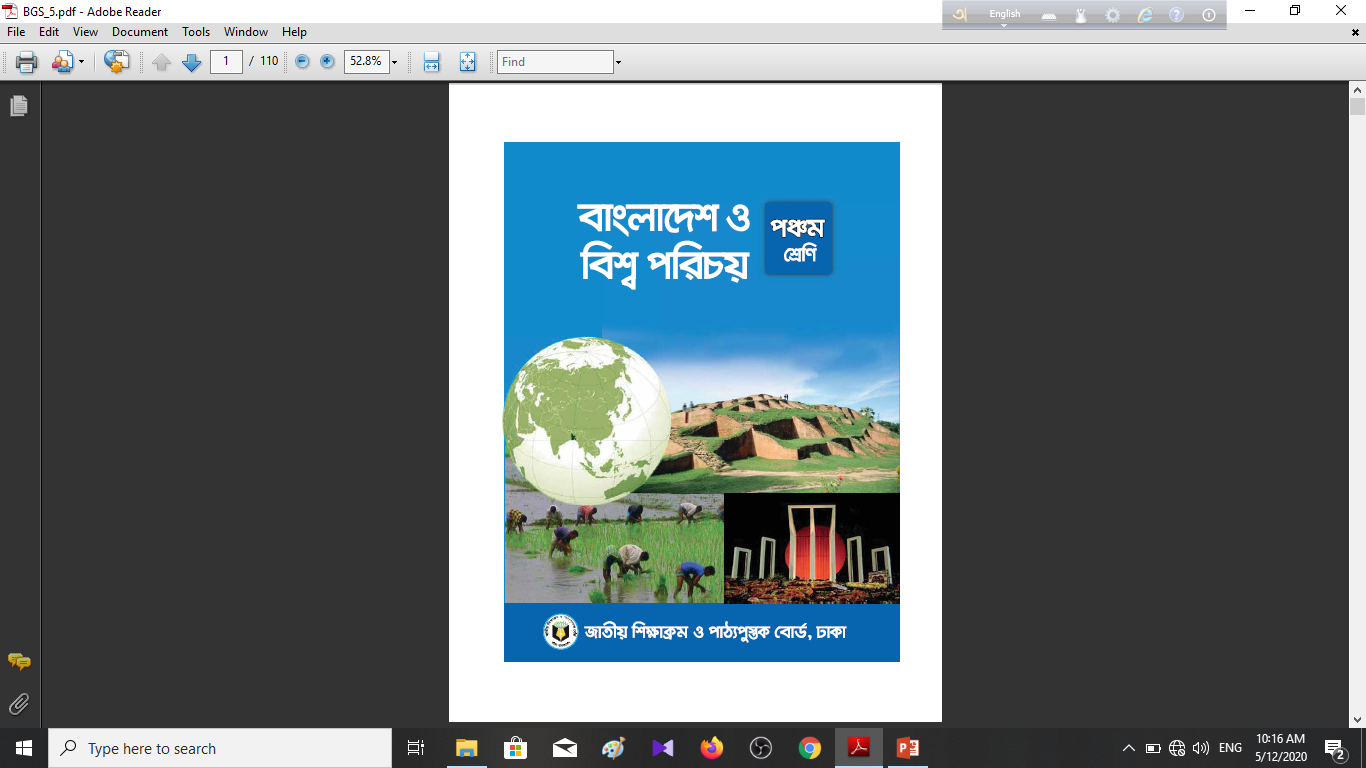 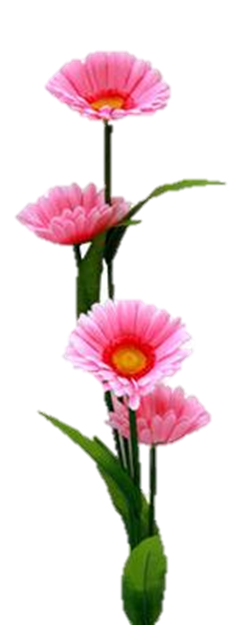 শ্রেণিঃ পঞ্চম
বিষয়ঃবাংলাদেশওবিশ্বপরিচয়
অধ্যায়ঃসপ্তম
পাঠঃ অটিস্টিক শিশুর অধিকার
 পৃষ্ঠাঃ- ৫৮ - ৫৯
মোস্তাফিজুর রহমান
সহকারি শিক্ষক
নিশ্চিন্তপুর সরকারি প্রাথমিক বিদ্যালয়৷
মনোহরগঞ্জ, কুমিল্লা৷
01716 587767
asm6379@gmail.com
এই পাঠ শেষে শিক্ষার্থীরা...........................
২.১.১। শিশুদের প্রতিভার মধ্যে পার্থক্যের বিভিন্ন দিক উল্লেখ করতে পারবে।
২.১.২। অটিজম কি বলতে পারবে।
২.১.৩। অটিষ্টিক শিশুদের বৈশিষ্ট্য বর্ণনা করতে পারবে।
২.১.৪। অটিষ্টিক শিশুদের প্রতি সহমর্মিতা প্রদর্শন করতে পারবে।
২.১.৫। অটিষ্টিক শিশুদের প্রয়োজনীয় সাহায্য ও সহযোগীতা করবে।
২.১.৬। মানুষের বিভিন্নতা থাকা সত্বেও সবাই যে সমান তা বলতে পারবে।
ভিডিও টি লক্ষ্য করঃ
https://www.youtube.com/watch?v=xDwQ22Uzml4
ভিডিও তে কী দেখলে?
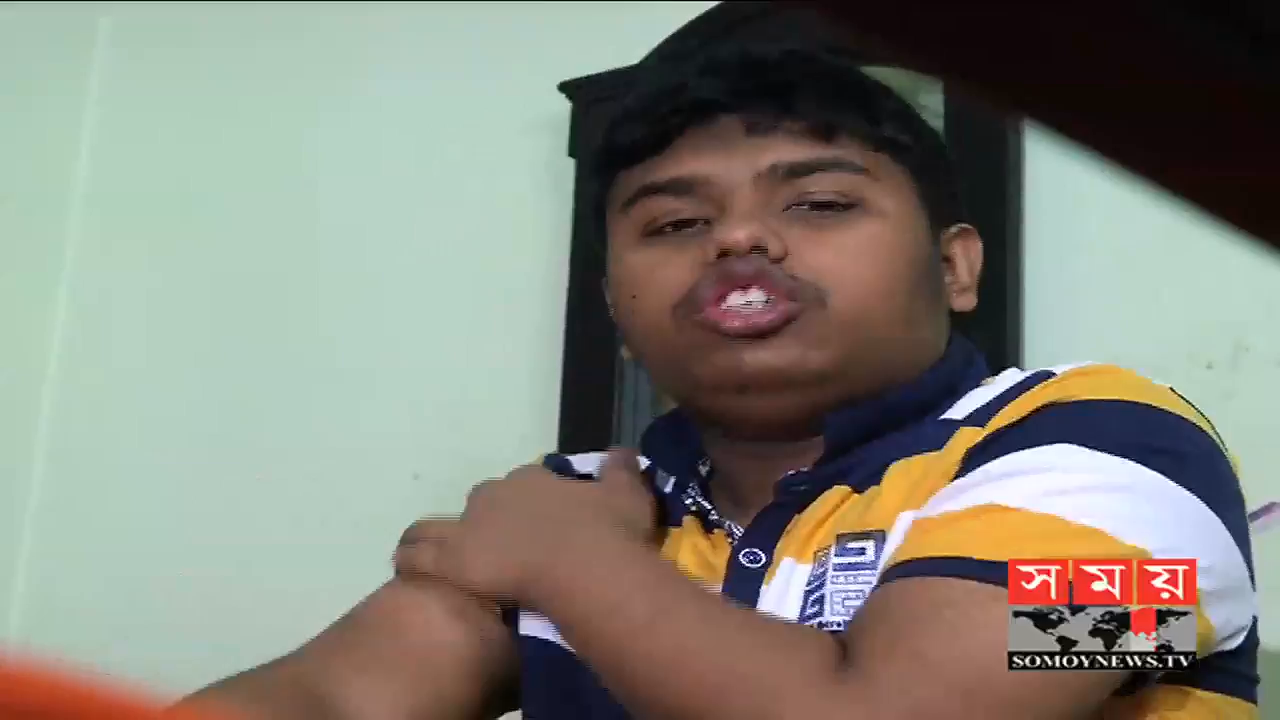 এ ধরনের শিশুদের কী বলে?
এ ধরনের শিশুদের অটিস্টিক শিশু বলে।
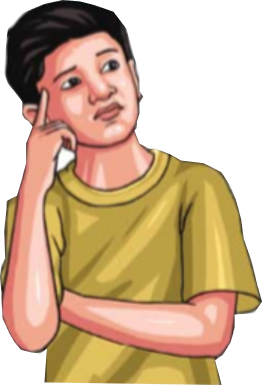 আমাদের আজকের পাঠ
অটিষ্টিক শিশুর অধিকার
চলো একটি ভিডিও মনোযোগ সহকারে দেখি এবং অটিজম সম্পর্কে জানি
তোমরা কি জানো অটিজম কি?
আমরা জানলাম
অটিজম একটি মানসিক বিকাশঘটিত সমস্যা যা স্নায়ু বা স্নায়ুতন্ত্রের গঠন ও পরিবর্ধন জনিত অস্বাভাবিকতার ফলে হয়। অটিজমে আক্রান্ত শিশুর স্বাভাবিকভাবে বেড়ে উঠতে অসুবিধা হয়। অটিজমের কারণে কথাবার্তা, অঙ্গভঙ্গি ও আচরণ একটি নির্দিষ্ট সীমার মধ্যে আবদ্ধ থাকে আবার অনেকক্ষেত্রে শিশুর মানসিক ও ভাষার উপর দক্ষতা কম থাকে।
অটিষ্টিক শিশু এবং সুস্থ শিশুর মধ্যে কি কি পার্থক্য বুঝা যায়,চিন্তা করে বলো।
তোমরা কি বলতে পারবে অটিষ্টিক কি?
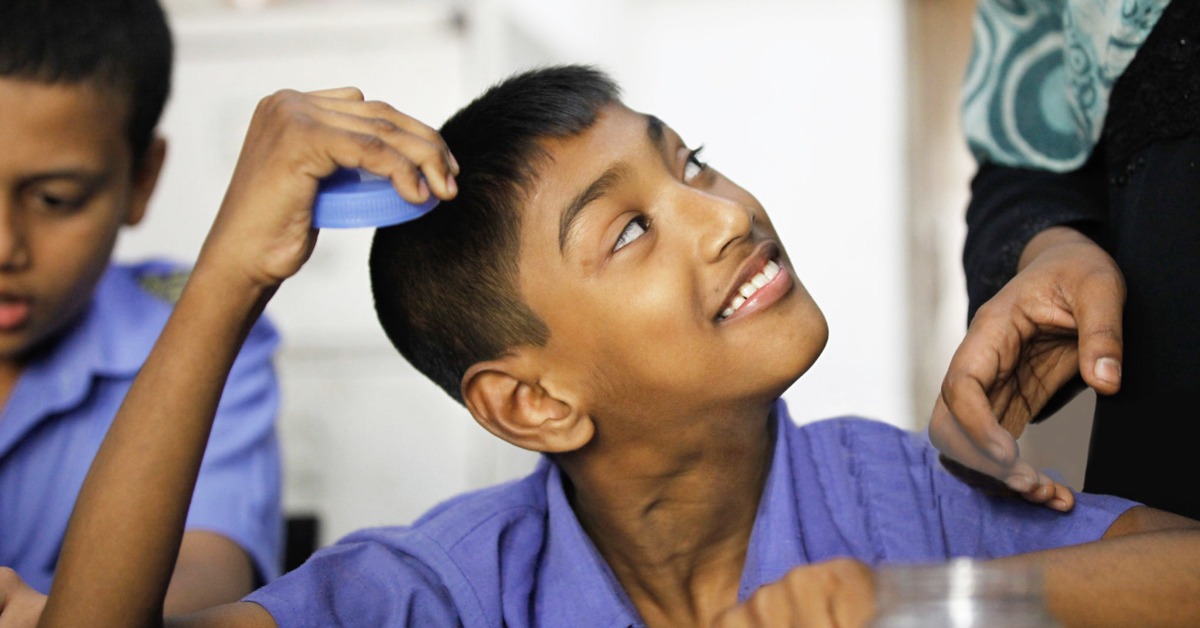 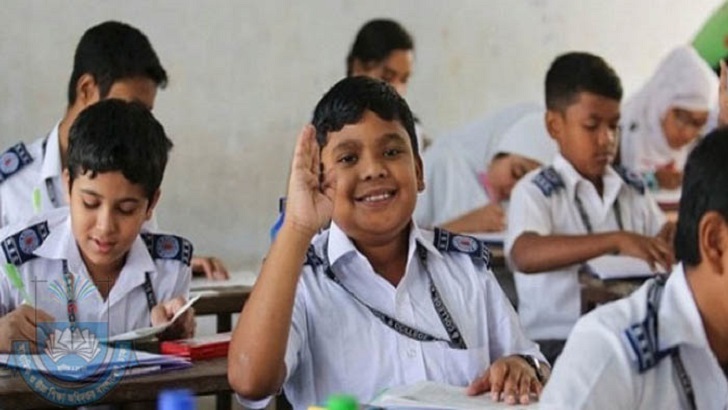 অটিজমে আক্রান্তদেরকে অটিস্টিক বলা হয়।
আমরা এখন অটিষ্টিক শিশুর আচরন সম্পর্কে জানব।
অটিষ্টিক শিশু
সুস্থ শিশু
তাদের দলে কাজ করতে অসুবিধা হয়
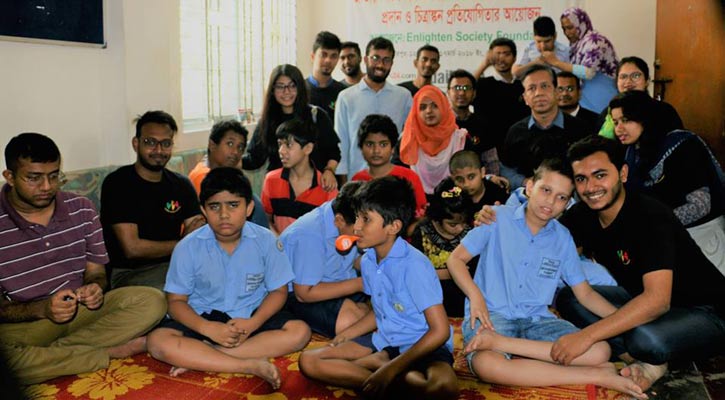 অন্যের স্পর্শে তারা আঁতকে উঠে
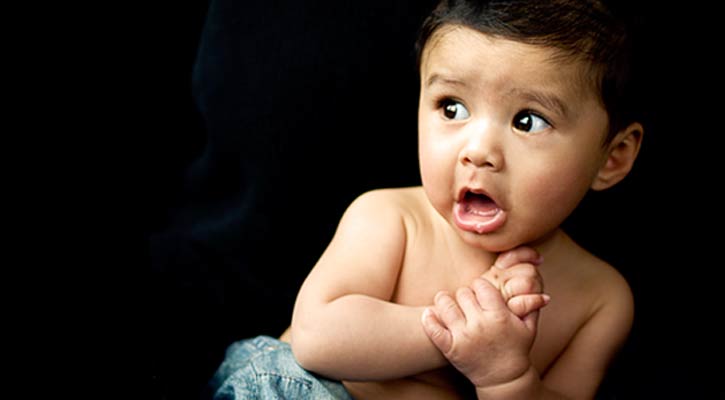 তাদের ভাষার ব্যবহারও ভিন্ন
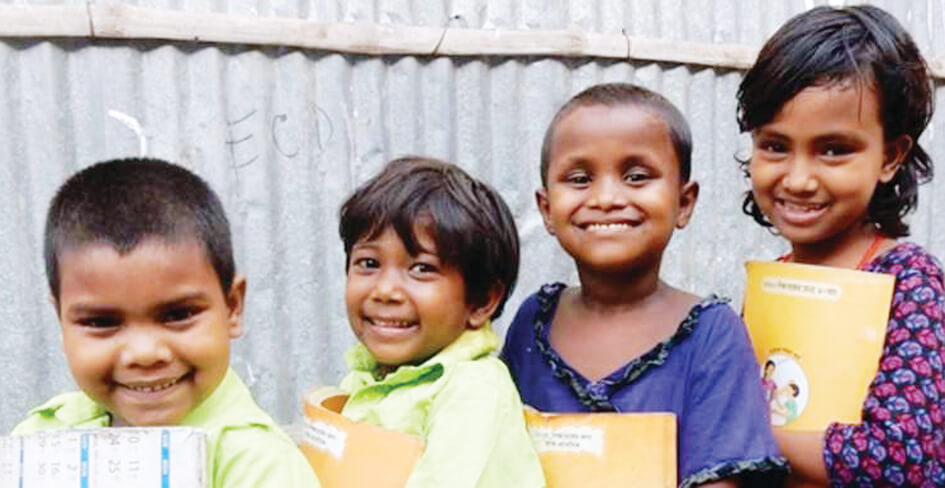 অটিষ্টিক শিশুরা সকল কাজ একই নিয়মে করতে চায়। একটু ভিন্ন হলে উত্তেজিত হয়ে যায়।
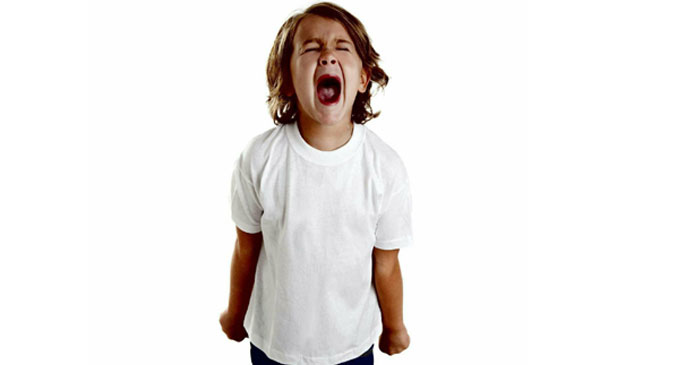 আলো, শব্দ, গতি, স্পর্শ, ঘ্রান বা স্বাদের ক্ষেত্রে অতি সংবেদনশীল থাকে। যেমন সংবেদনশীল ত্বকের কারনে কোন বিশেষ ধরনের কাপড় পরতে চায় না।
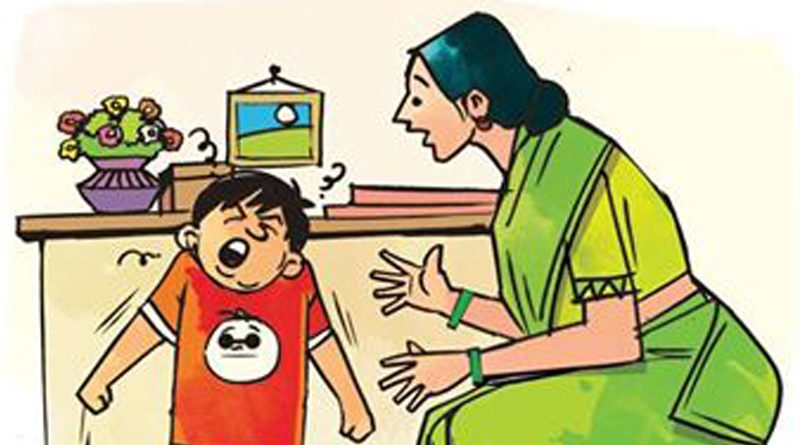 তারা কেউ কেউ চমৎকার প্রতিভার অধিকারী হয়। যেমন- ছবি আঁকা ও গান গাওয়া।
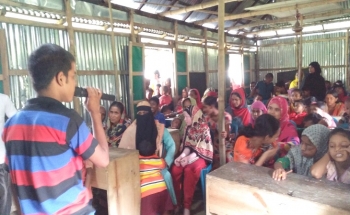 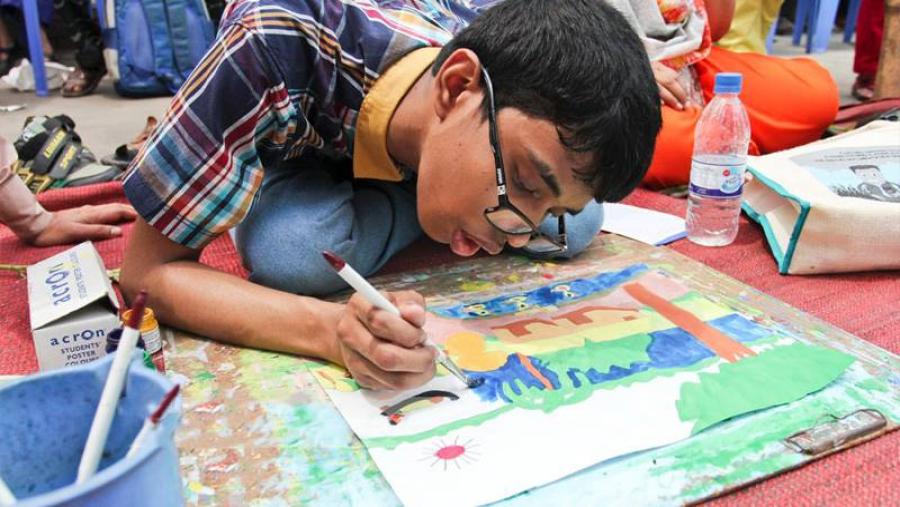 তারা কোন খেলনা নিয়ে না খেলে খেলনা শক্ত করে ধরে বসে থাকে, খেলনার গন্ধ নেয় অথবা সেগুলার দিকে তাকিয়ে থাকে।
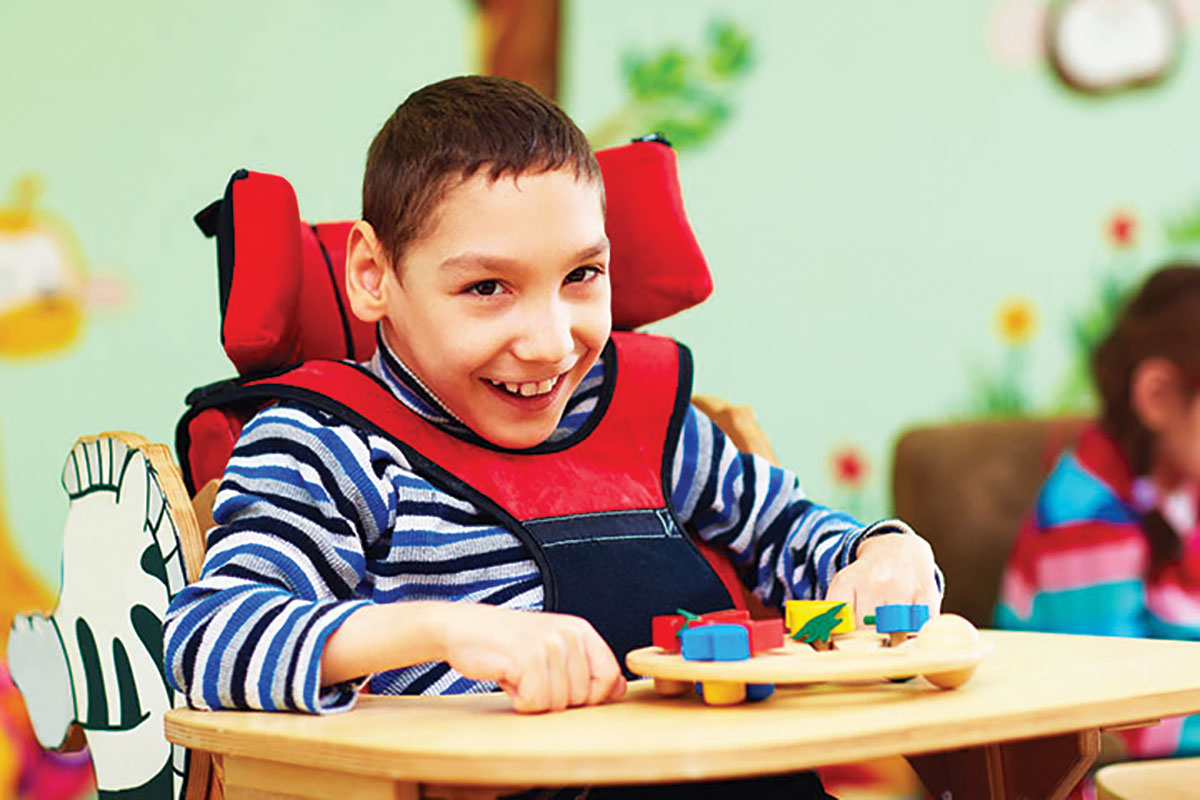 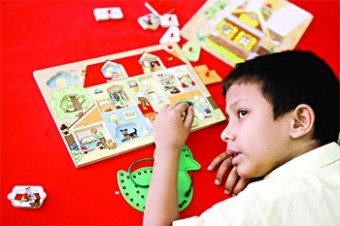 কোন একটি জিনিসের প্রতি প্রবল আকর্ষন থাকে। এবং এটা সবসময় সাথে রাখে।
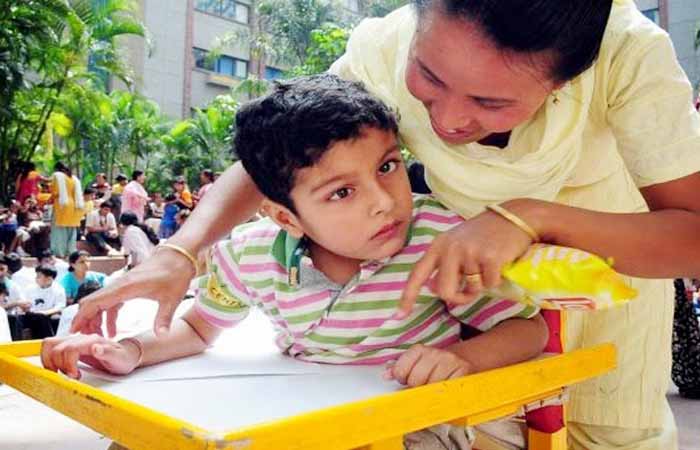 এরা শারীরিকভাবে সম্পূর্ণ সুস্থ থাকে।
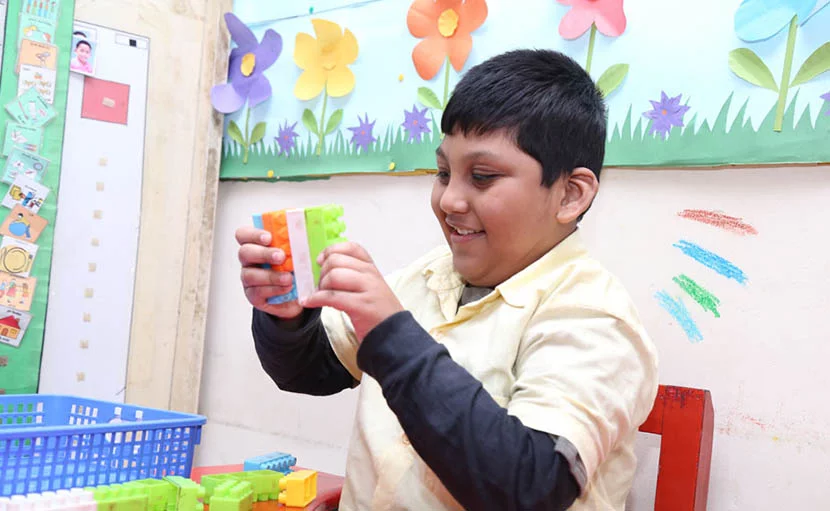 কোন কোন অটিষ্টিক শিশু তোমাদের মত লেখাপড়া করতে পারে।
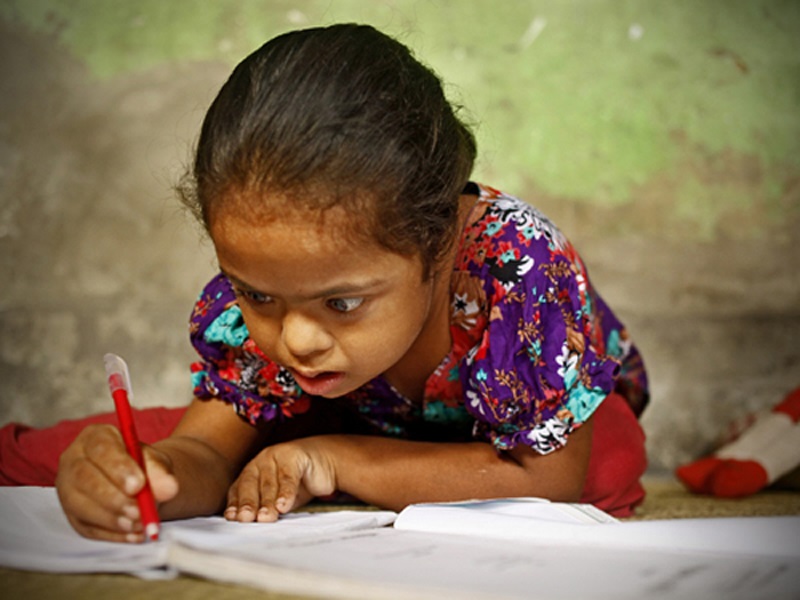 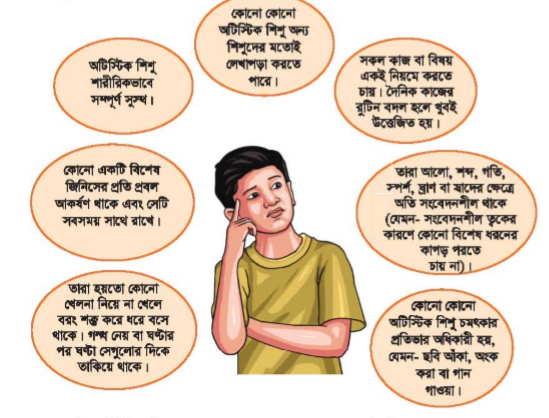 তাহলে আমরা জানলাম
তাদেরকে আমরা সহযোগিতা করলে এবং তাদের প্রতি যত্ন নিলে তারাও আমাদের মত স্বাভাবিক জীবন যাপন করতে পারবে।
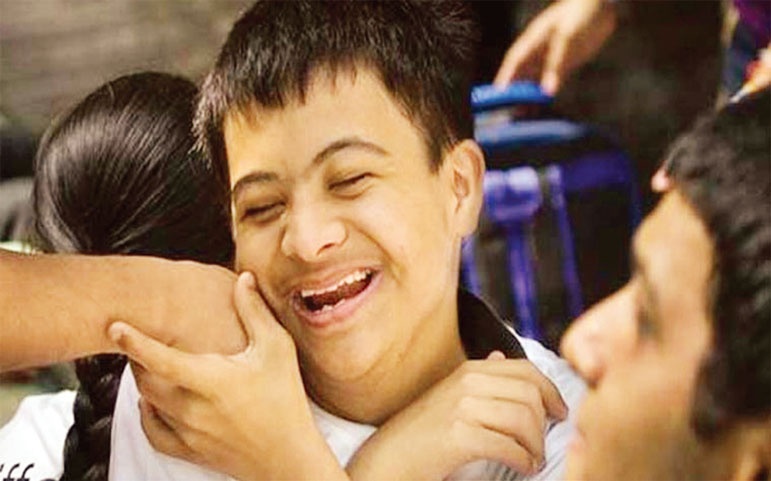 তোমার পাঠ্য বইয়ের ৫8-৫9 পৃষ্ঠা খোল-
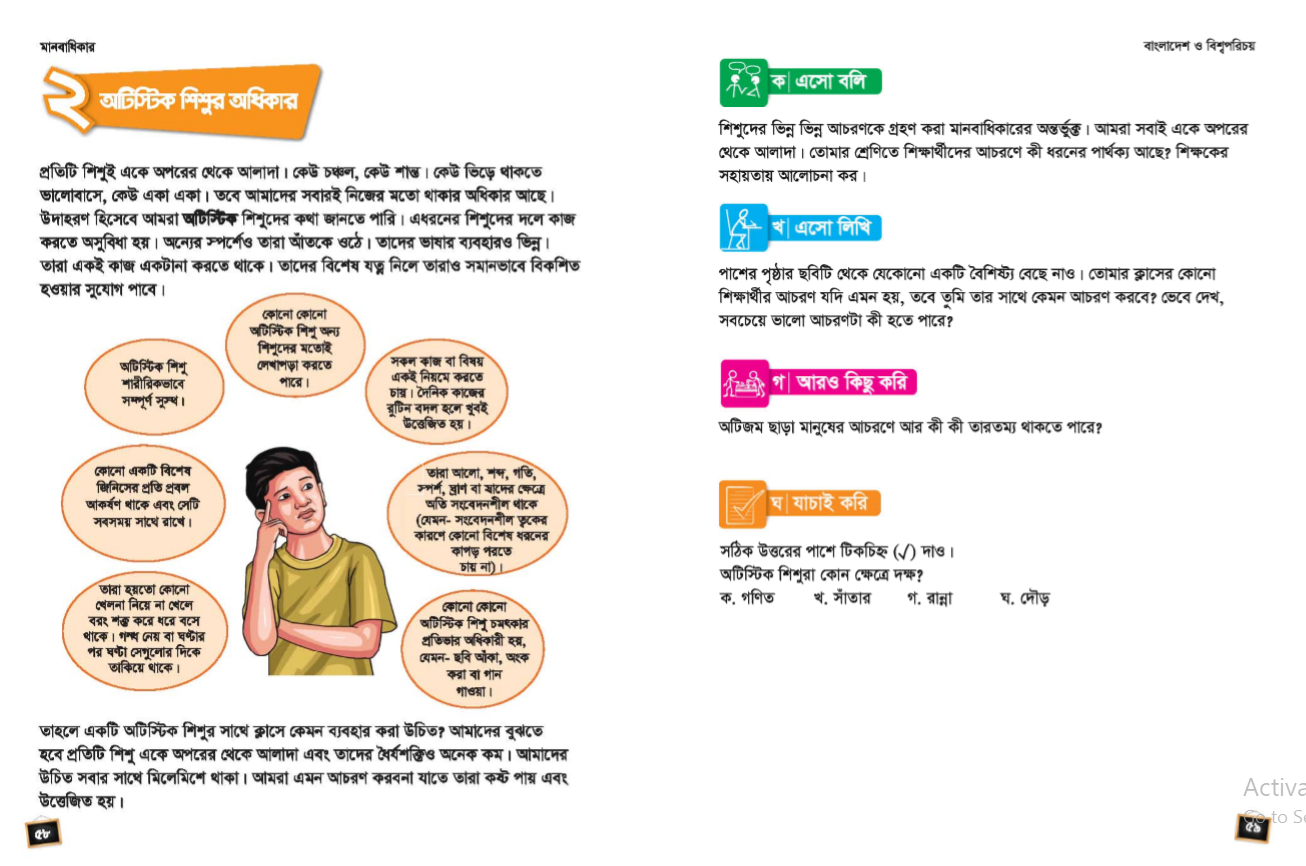 নিরবে পাঠ করো
দলীয় কাজ
মূল্যায়ন
মস্তিষ্কের বিকাশগত সমস্যা
1) অটিজম কি ধরনের সমস্যা?
2) অটিষ্টিক শিশুর  ____ কাজ করতে অসুবিধা হয়।
দলে
মানসিক
3) অটিজম কোন _______ রোগ নয়।
বাড়ীর কাজ
তুমি কি কি ভাবে তোমার অটিষ্টিক বন্ধুর প্রতি সহমর্মিতা প্রকাশ করতে পার তা লিখে আনবে।
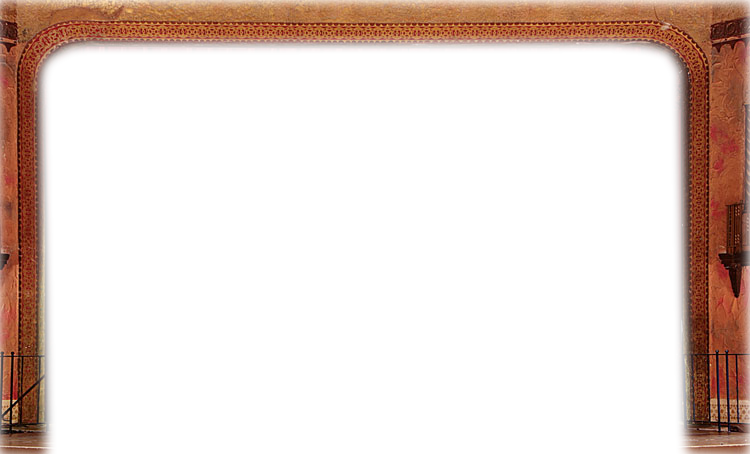 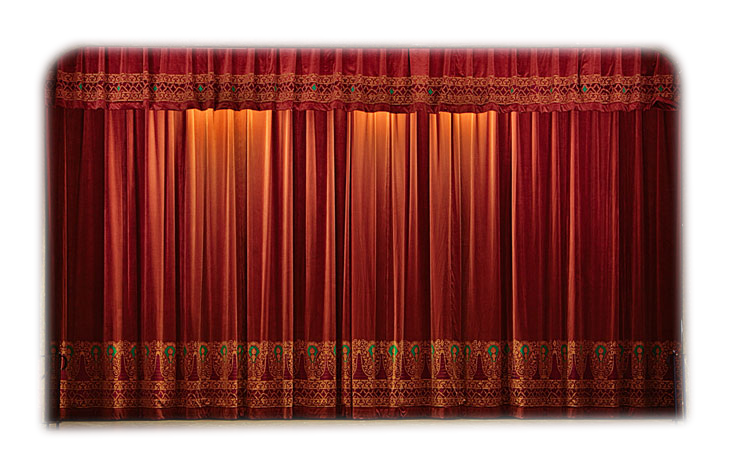 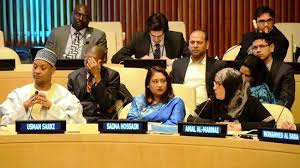 সবাইকে ধন্যবাদ